Scaling-Up: Connecting Effective Nonprofits 
to Capital

Part One
Wednesday, November 20, 2013
2:00 pm – 3:00 pm EST
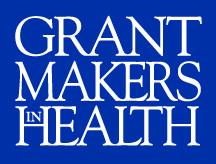 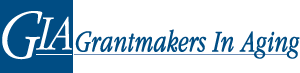 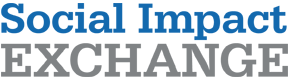 1
Participants
John Feather, CEO, Grantmakers in Aging
Chris Langston, Program Director, John A. Hartford Foundation 
Margaret Laws, Director of Innovations for the Underserved Program, California Healthcare Foundation
Faith Mitchell, President and CEO, Grantmakers in Health
Alex Rossides, President, Social Impact Exchange
2
Agenda
Welcome and Introductions
Brief Overview of the Social Impact Exchange and Its Work in Healthcare
Panelist Discussion 
Audience Q&A
3
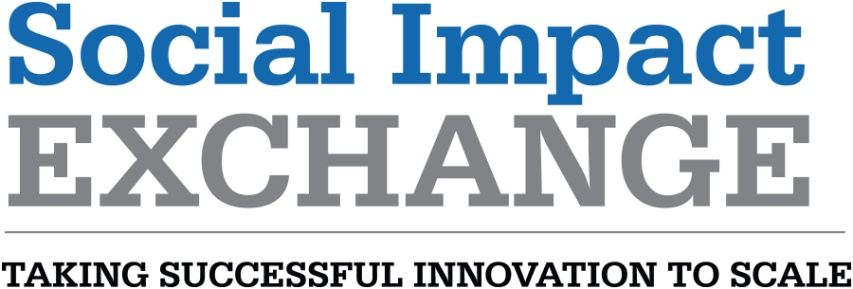 A national membership association dedicated to scaling proven social solutions to improve the lives of millions

Social Impact Exchange Overview
Health Working Group
Health Funder Network & Marketplace 
Key Roles for Local, Regional and National Funders
Current Scaling Initiatives
4
Health Working Group Members
The Commonwealth Fund

W.K. Kellogg Foundation

Helmsley Charitable Trust

New York State Health Foundation

Centers for Medicare & Medicaid Services*

Bristol-Myers Squibb Foundation

Grantmakers In Aging

The Kresge Foundation

The Atlantic Philanthropies

Robert Wood Johnson Foundation

Fannie E. Rippel Foundation
John A. Hartford Foundation

California Healthcare Foundation

Kaiser Permanente

The California Endowment

Grantmakers In Health
 
LARC

Danville  Regional Foundation

Pew Charitable Trusts

Fan Fox and Leslie R. Samuels Foundation

Jewish Healthcare Foundation
5
* ad hoc member
Working Group Eligibility Guidelines
Evidence
Quantitative, third-party outcomes study

Growth Plan
Strategic document detailing growth goals, implementation strategies, financial projections, and timeline

Scalability: Readiness to scale; initial success growing impact
E.g., for program replication: success in multiple locations and/or significant number served
Demonstrated transferability of outcomes
6
Health Working Group Process:  An Overview
Rigorous vetting process
At least 3 members commit funding
At least 25% of growth capital contributed 
Scaling initiatives shared with broader networks  of funders
7
Co-funding ProcessFunders:  Foundations, Individuals, Corporations, Government Agencies
1,000-2,000
Funders 
Network &
Marketplace
Scaling
20-30 Lead
Funders
Initiatives
20-30
Lead 
Funders
Scaling Initiatives
Working Group Collaboratives
Broader Funder Networks
Initial Scaling Opportunities
Center to Advance Palliative Care (www.capc.org)
IMPACT (http://impact-uw.org/)
Playworks (http://www.playworks.org/splash.php?r=%2F)
Project ECHO (http://echo.unm.edu/)
Y-DPP  (http://www.ymca.net/diabetes-prevention/)
9
Exchange Contact Information
Lauren Leroy, Senior Advisor:  lleroystrategies@gmail.com
Alex Rossides, President:  arossides@growthphilanthropy.com
Anne Sherman, Vice President, Nonprofit Strategy:  asherman@growthphilanthropy.org 


www.socialimpactexchange.org
10